ГАУ ДПО СОИРО
Инструменты интернет-маркетинга образовательных услуг и инновационных продуктов образовательной организации
Круглый стол для профессиональных образовательных организаций Смоленской области
07 апреля 2016 г.
Круглый стол для профессиональных образовательных организаций Смоленской области
Интернет-ресурсы ГАУ ДПО СОИРО. Возможности информационного взаимодействия.
Мешков Вячеслав Владиленович, начальник ресурсного центра ГАУ ДПО СОИРО
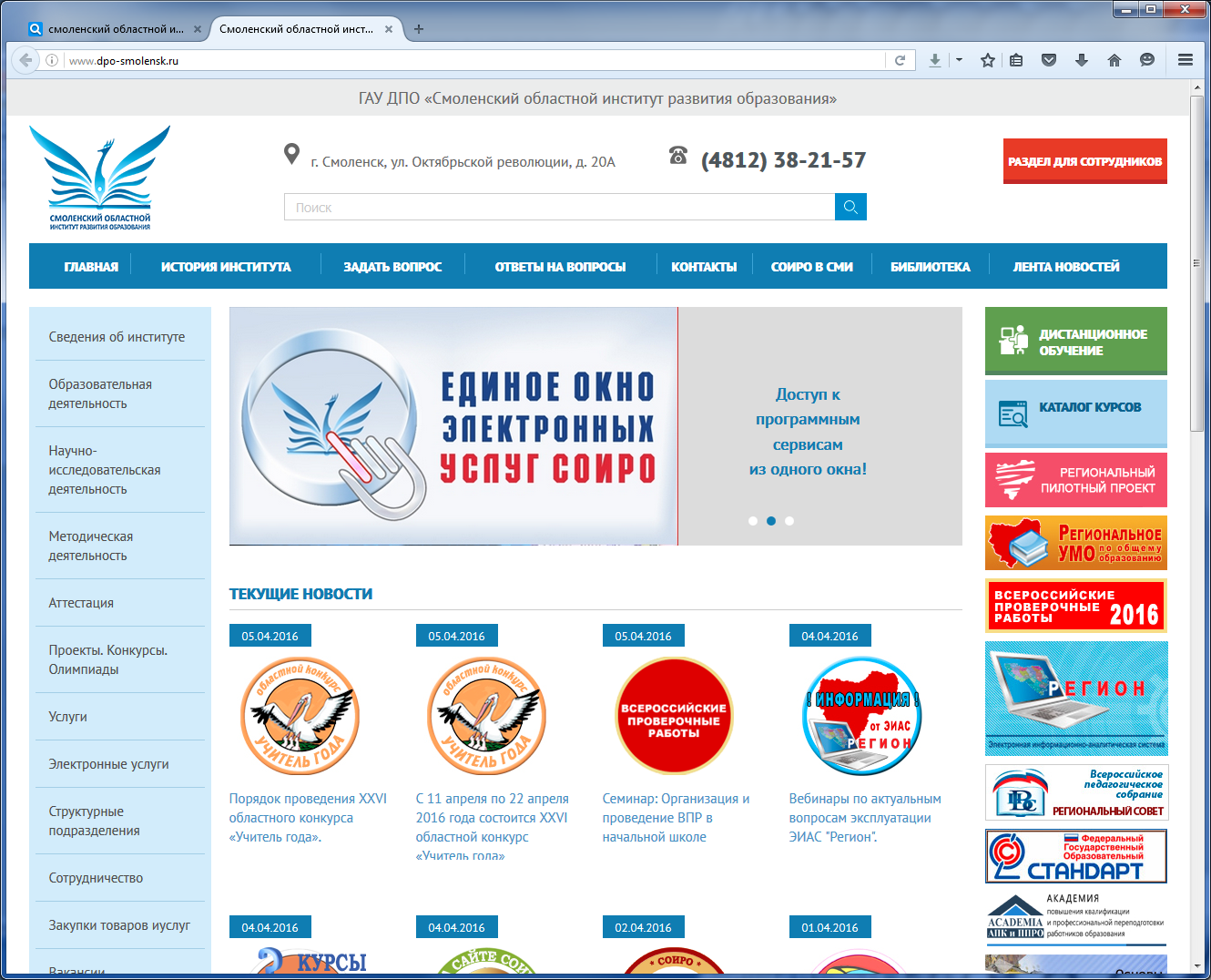 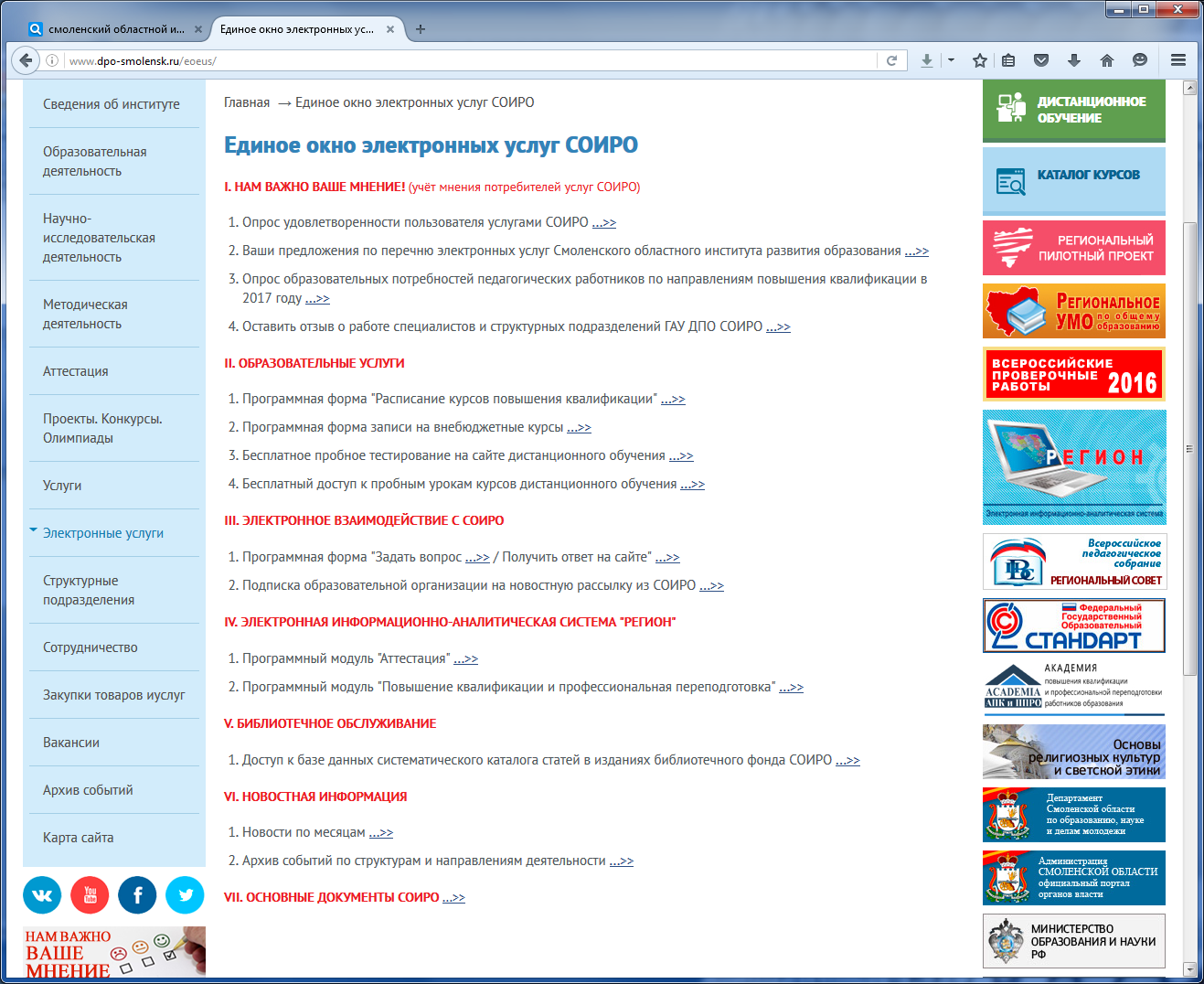 НАМ ВАЖНО ВАШЕ МНЕНИЕ
ОБРАЗОВАТЕЛЬНЫЕ УСЛУГИ
ЭЛЕКТРОННОЕ ВЗАИМОДЕЙСТВИЕ
ЭИАС «РЕГИОН»
БИБЛИОТЕЧНОЕ ОБСЛУЖИВАНИЕ
НОВОСТНАЯ ИНФОРМАЦИЯ
ОСНОВНЫЕ ДОКУМЕНТЫ
НАМ ВАЖНО 
ВАШЕ МНЕНИЕ
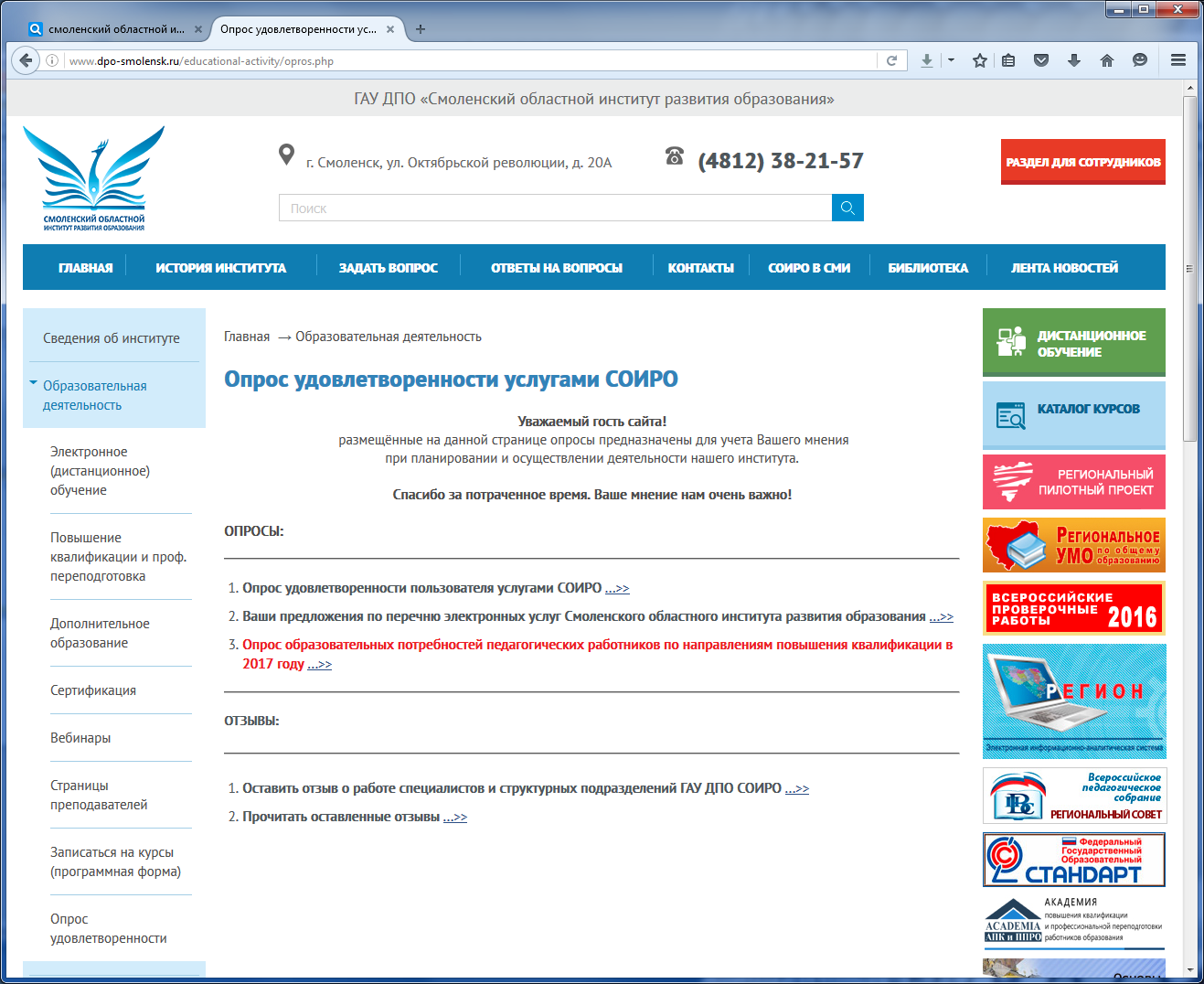 ГЛАВНОЕ ОКНО
НАМ ВАЖНО 
ВАШЕ МНЕНИЕ
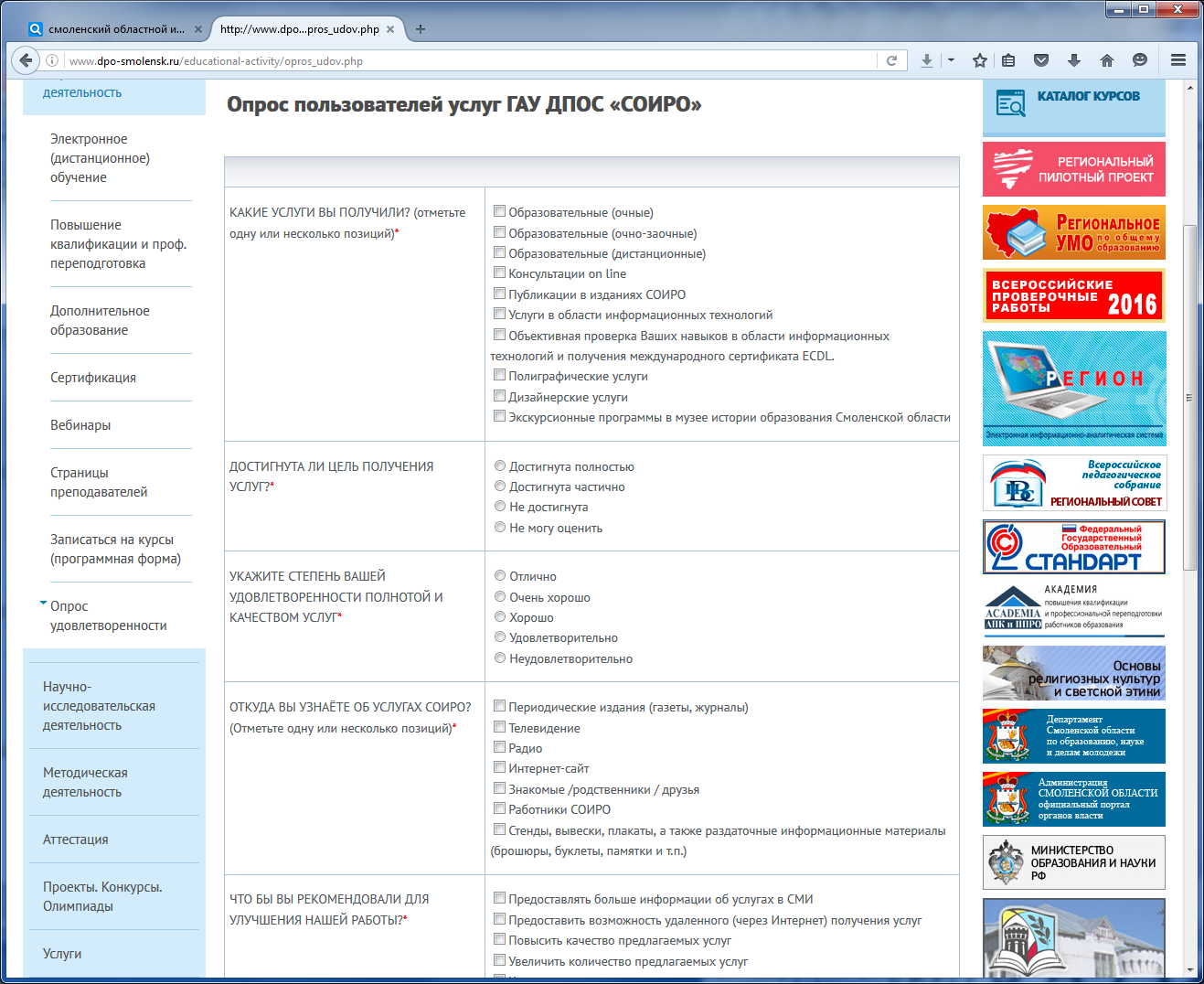 ОПРОС
УДОВЛЕТВОРЕННОСТИ
УСЛУГАМИ
СОИРО
2015-2016 УЧ.ГОД:
> 100 ЧЕЛОВЕК
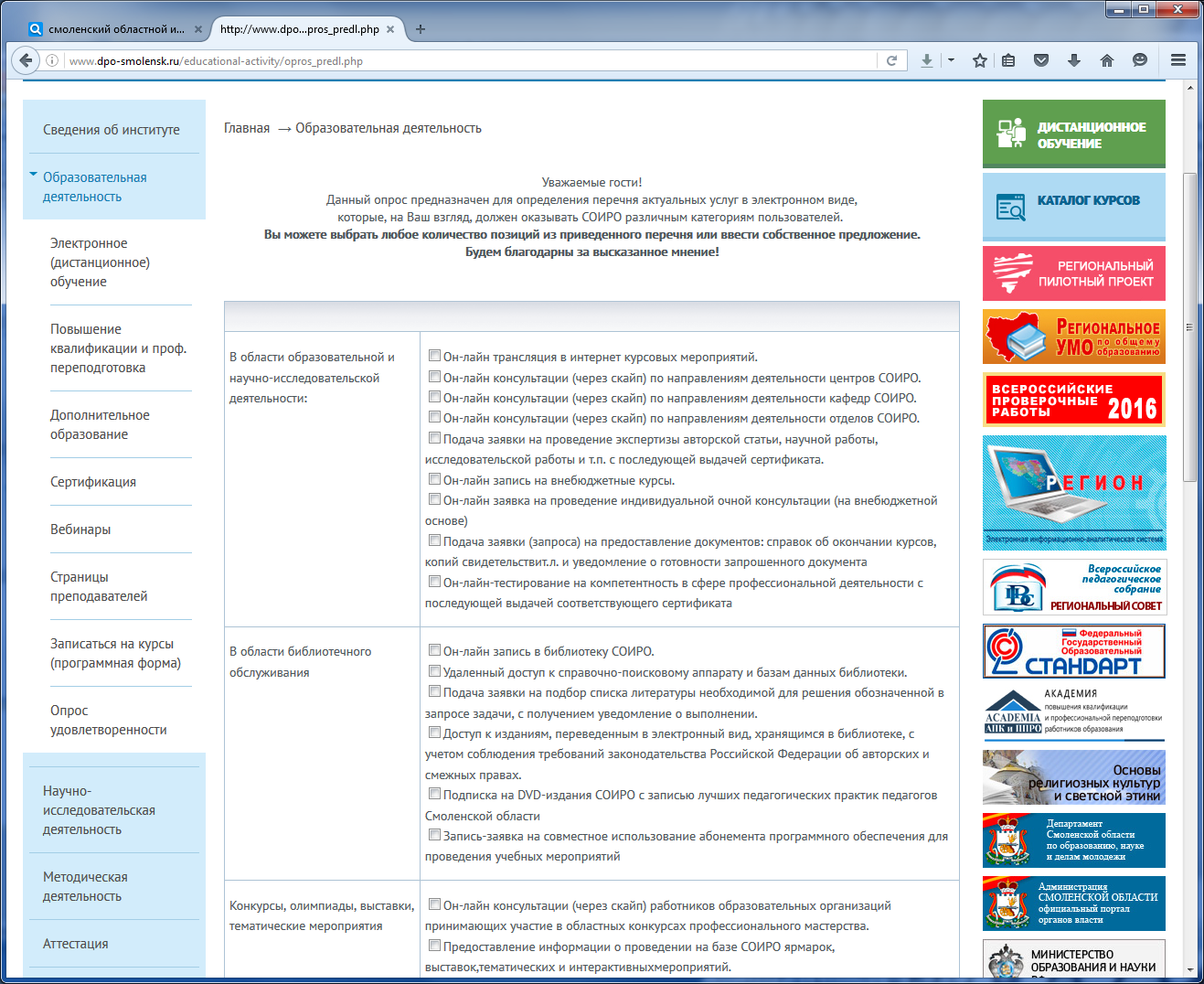 НАМ ВАЖНО 
ВАШЕ МНЕНИЕ
ОПРОС
АКТУАЛЬНЫХ
УСЛУГ
В ЭЛЕКТРОННОМ
ВИДЕ
2015-2016 УЧ.ГОД:
21 ЧЕЛОВЕК
НАМ ВАЖНО 
ВАШЕ МНЕНИЕ
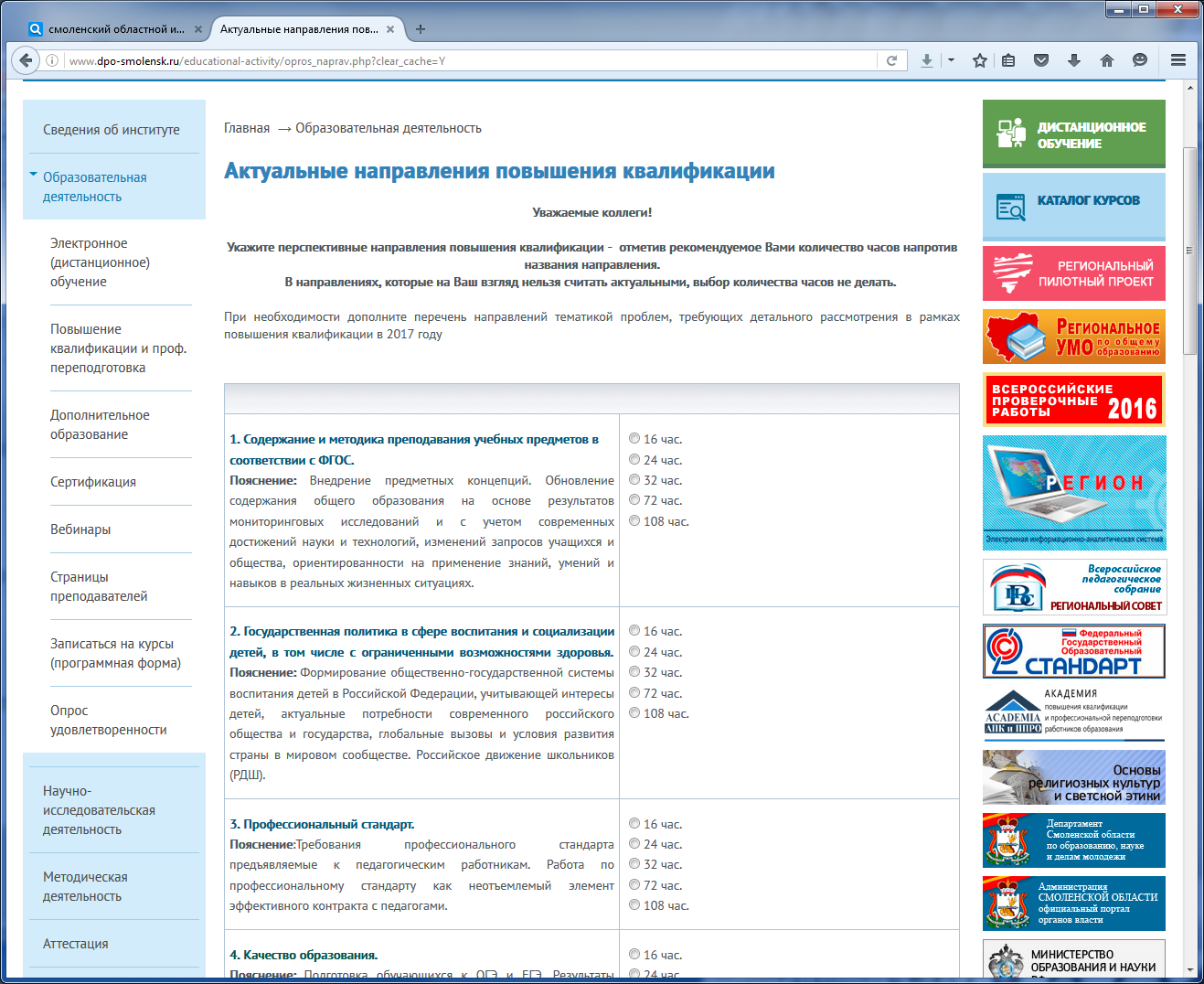 АКТУАЛЬНЫЕ
НАПРАВЛЕНИЯ
ПОВЫШЕНИЯ
КВАЛИФИКАЦИИ
55 ЧЕЛОВЕК
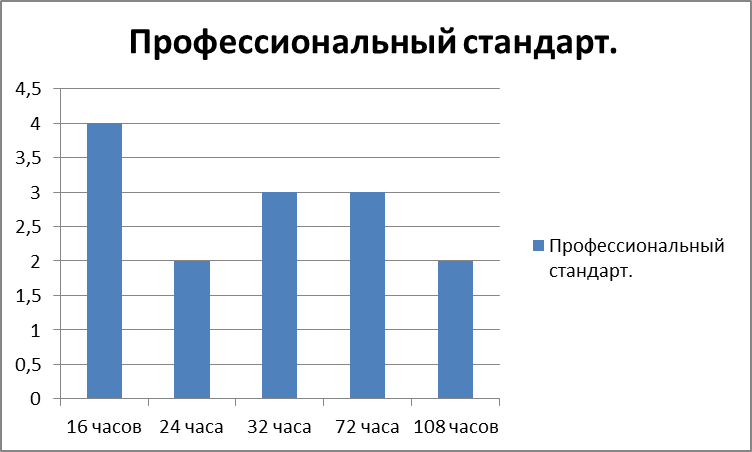 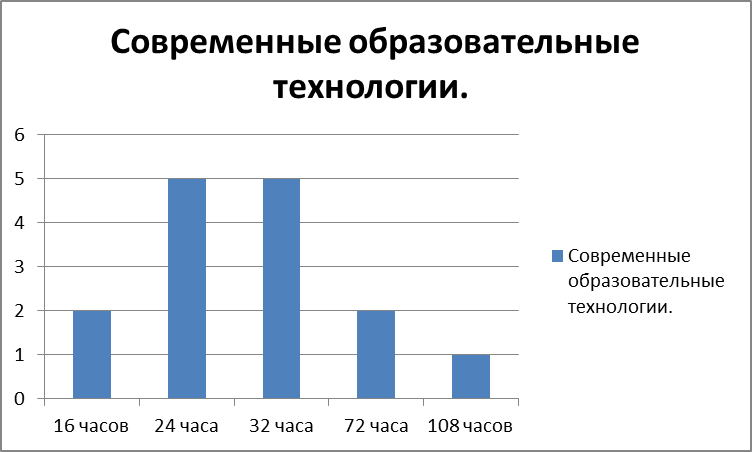 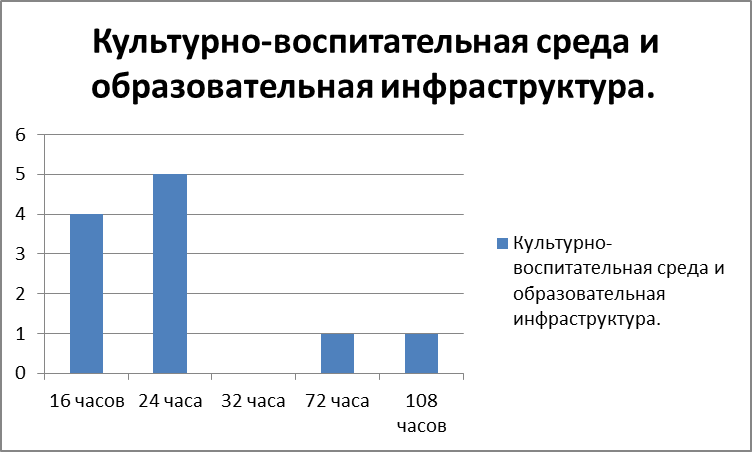 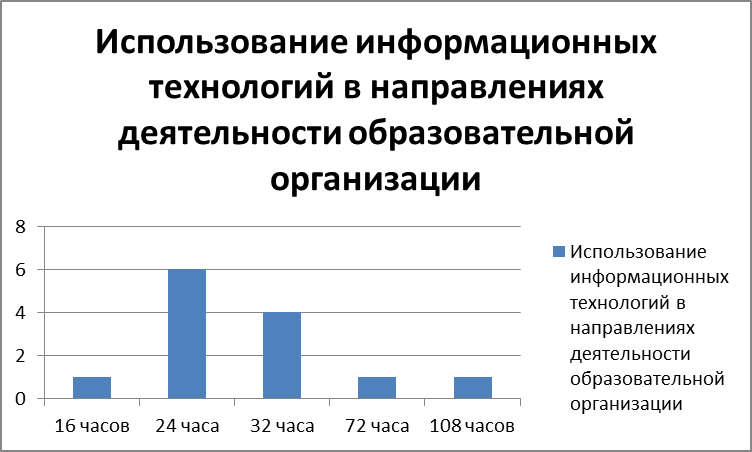 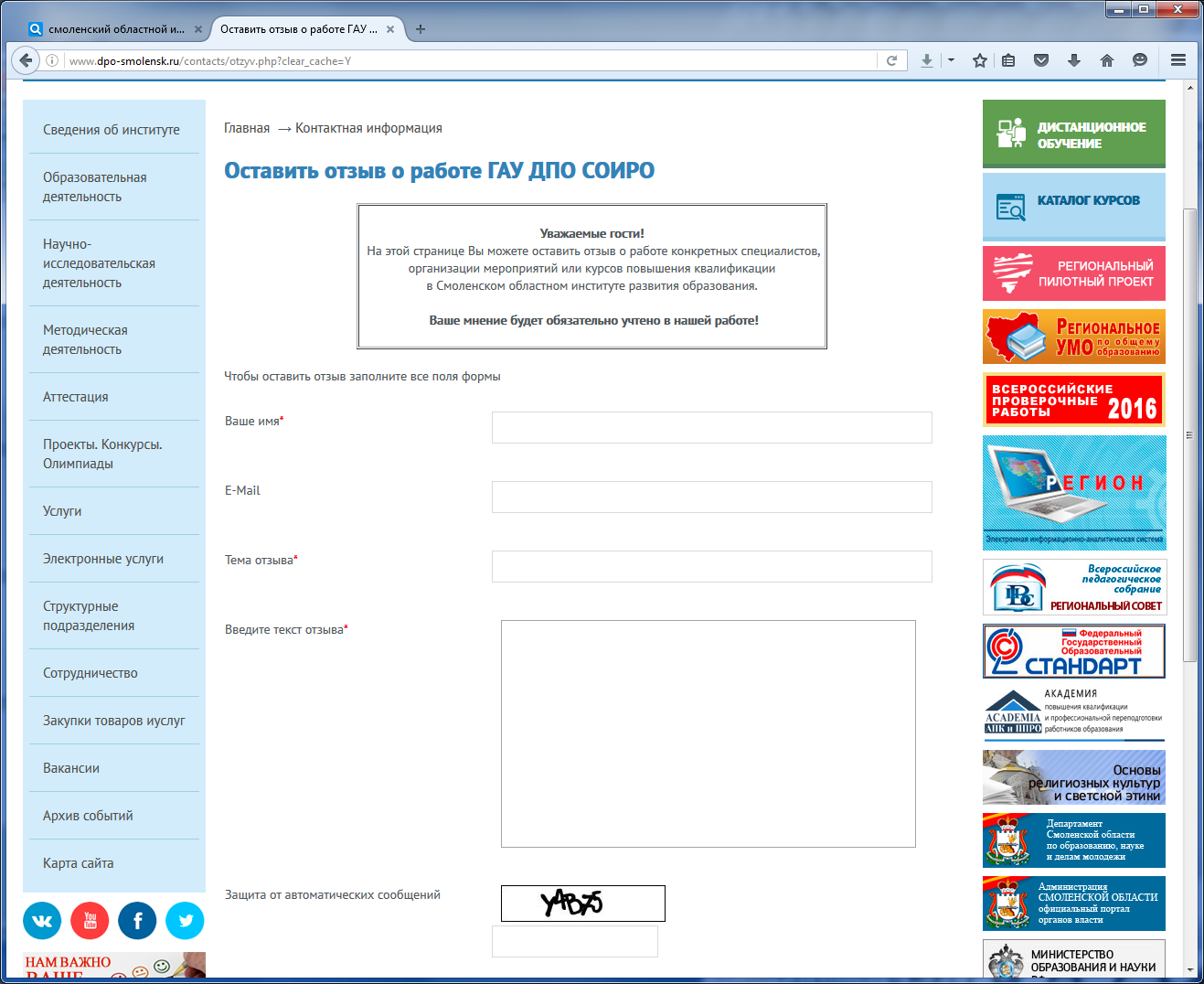 НАМ ВАЖНО 
ВАШЕ МНЕНИЕ
ОТЗЫВ О РАБОТЕ
СПЕЦИАЛИСТОВ ИЛИ
СТРУКТУРНЫХ 
ПОДРАЗДЕЛЕНИЙ
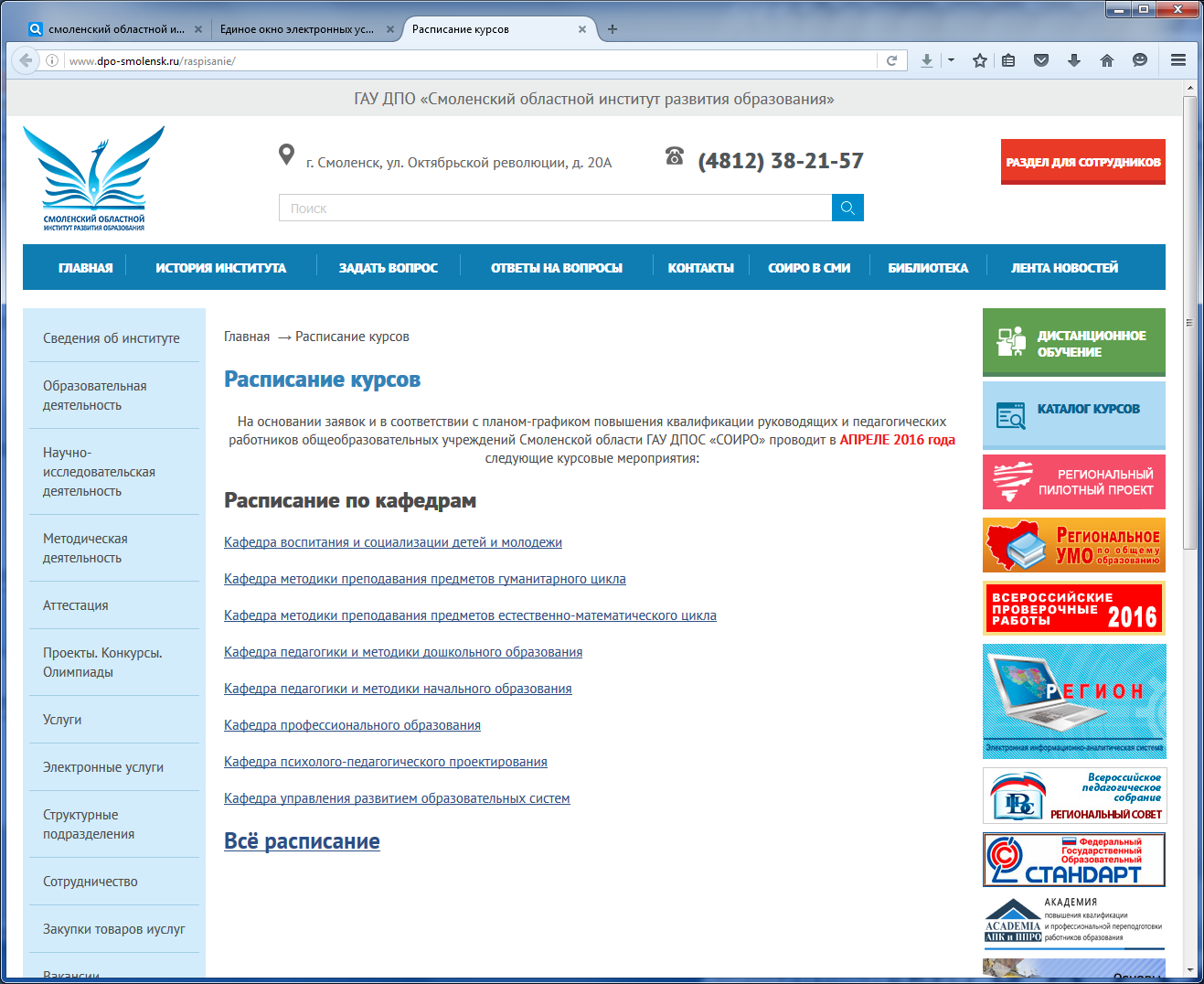 ОБРАЗОВАТЕЛЬНАЯ 
ДЕЯТЕЛЬНОСТЬ
РАСПИСАНИЕ
ОБРАЗОВАТЕЛЬНАЯ 
ДЕЯТЕЛЬНОСТЬ
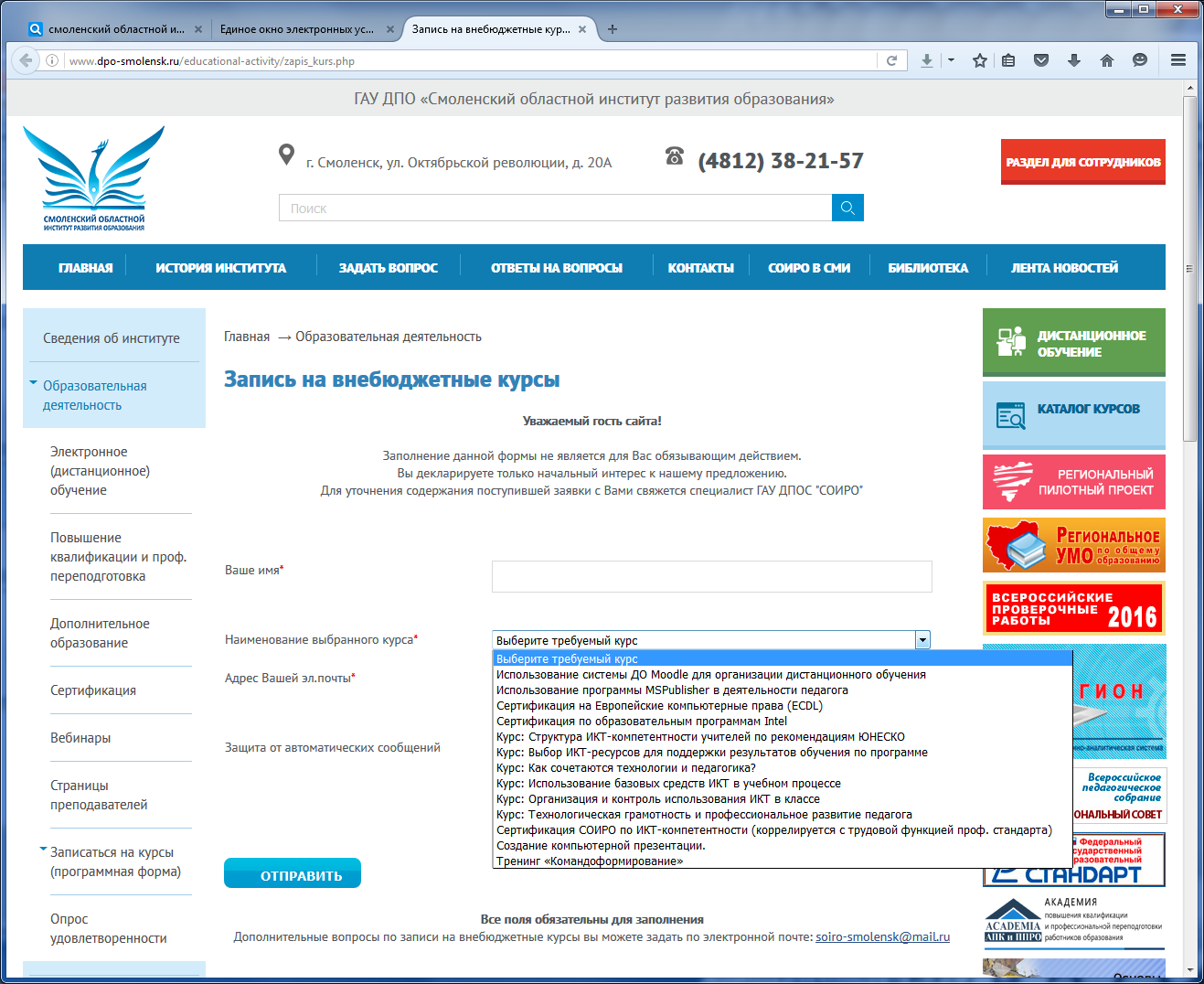 ФОРМА ЗАПИСИ НА
ВНЕБЮДЖЕТНЫЕ КУРСЫ
ОБРАЗОВАТЕЛЬНАЯ 
ДЕЯТЕЛЬНОСТЬ
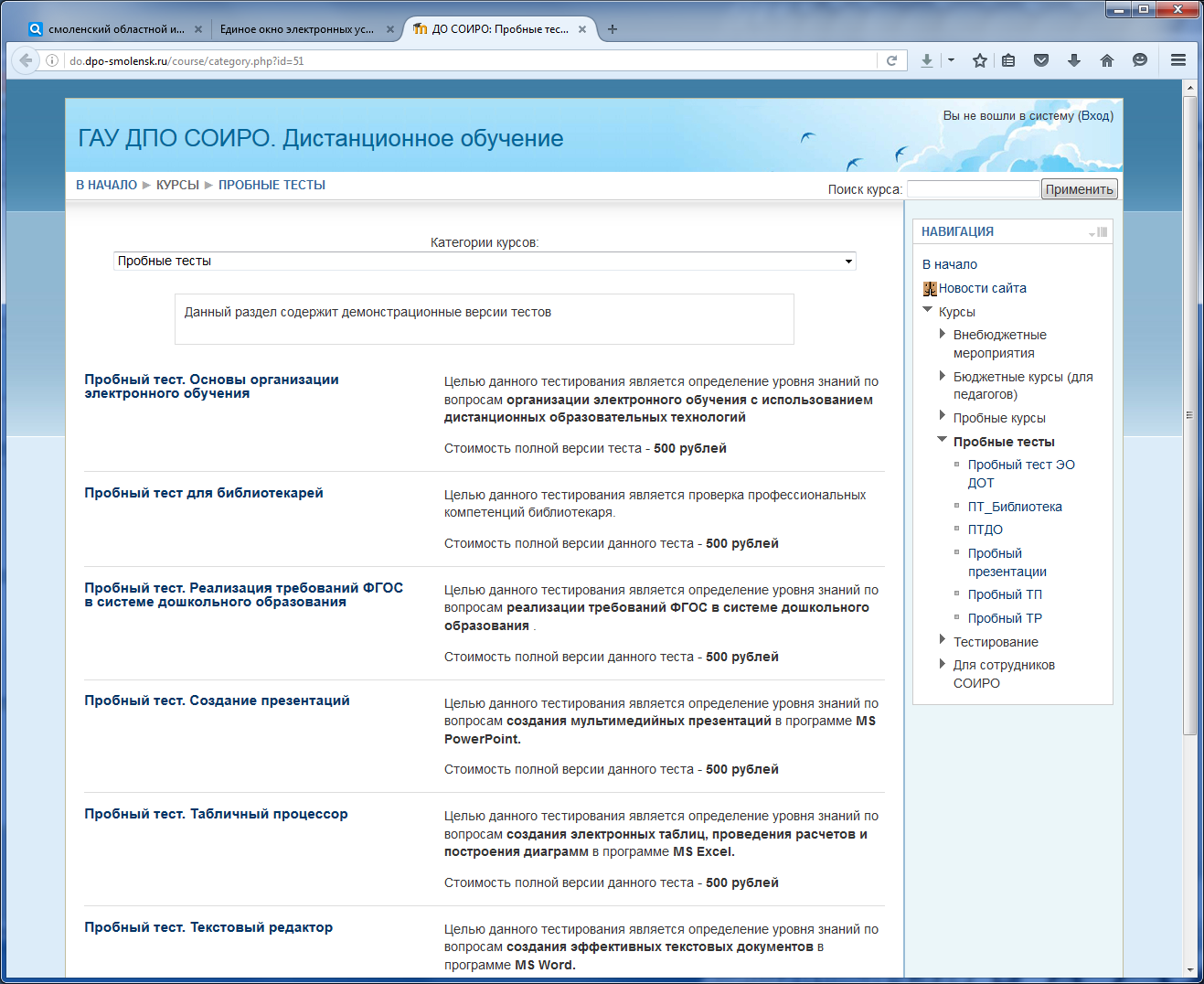 ПРОБНОЕ ТЕСТИРОВАНИЕ
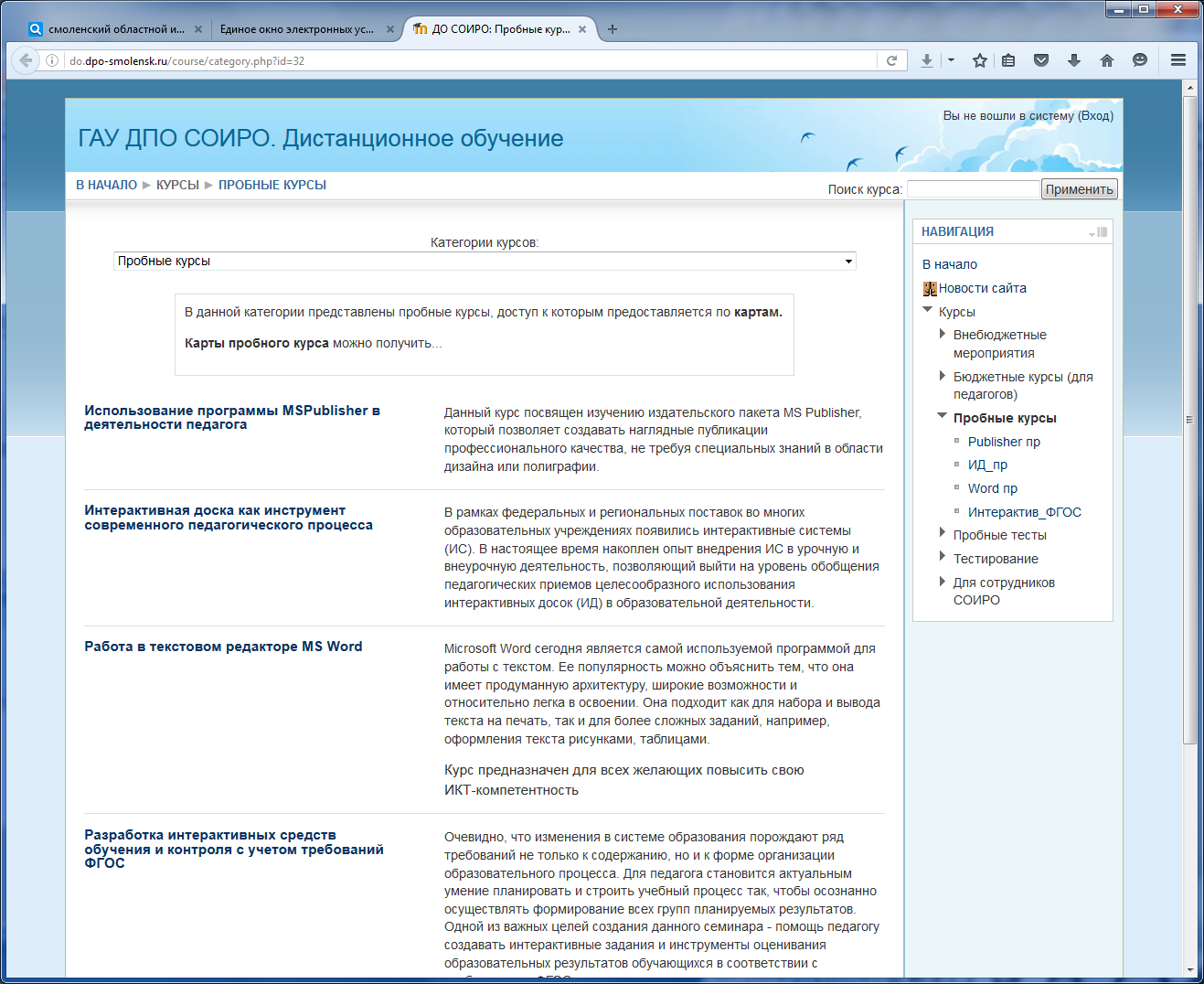 ОБРАЗОВАТЕЛЬНАЯ 
ДЕЯТЕЛЬНОСТЬ
ПРОБНЫЕ КУРСЫ
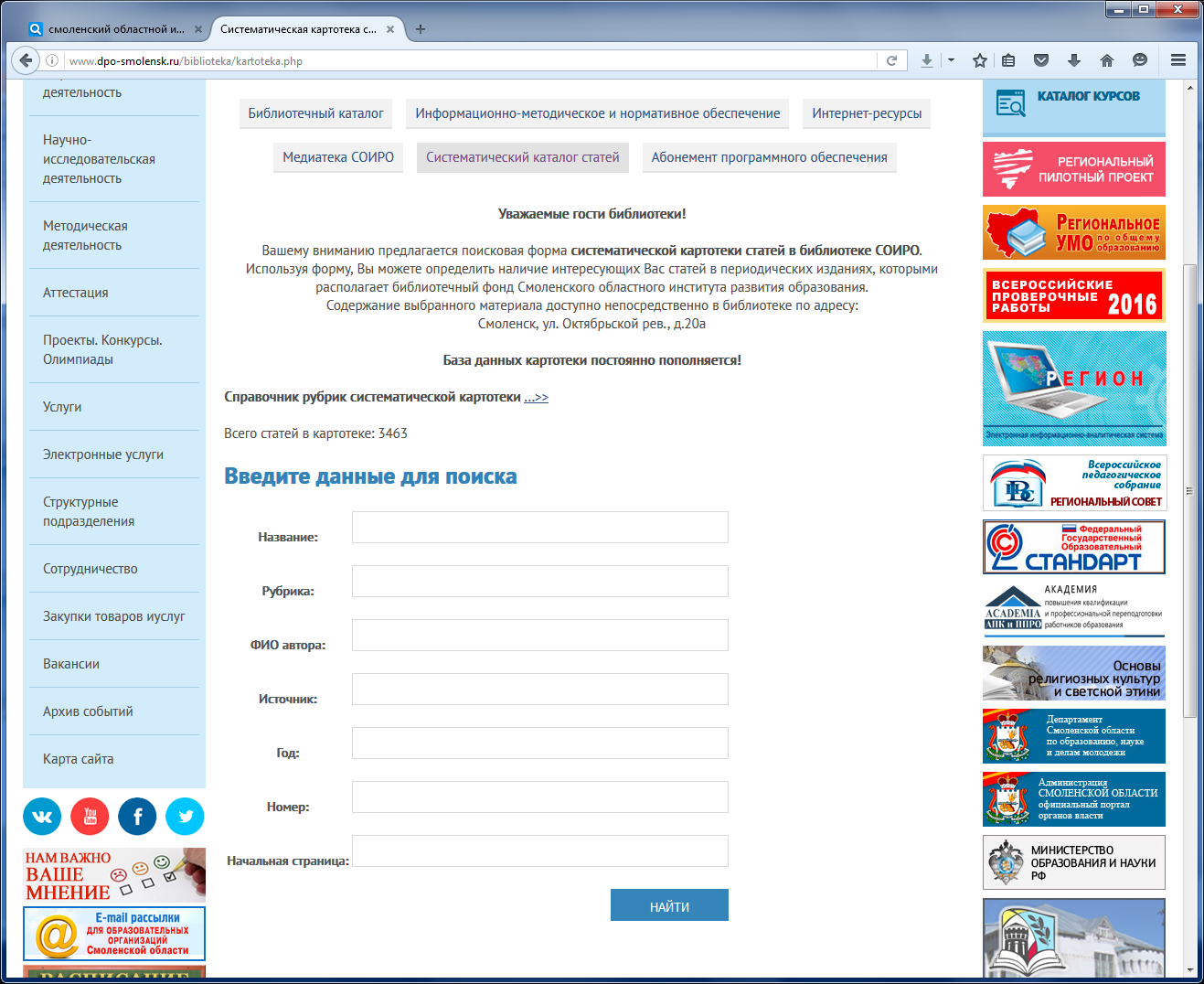 БИБЛИОТЕЧНОЕ 
ОБСЛУЖИВАНИЕ
СИСТЕМАТИЧЕСКИЙ
КАТАЛОГ
СТАТЕЙ
3463 СТАТЕЙ
НОВОСТНАЯ
ИНФОРМАЦИЯ
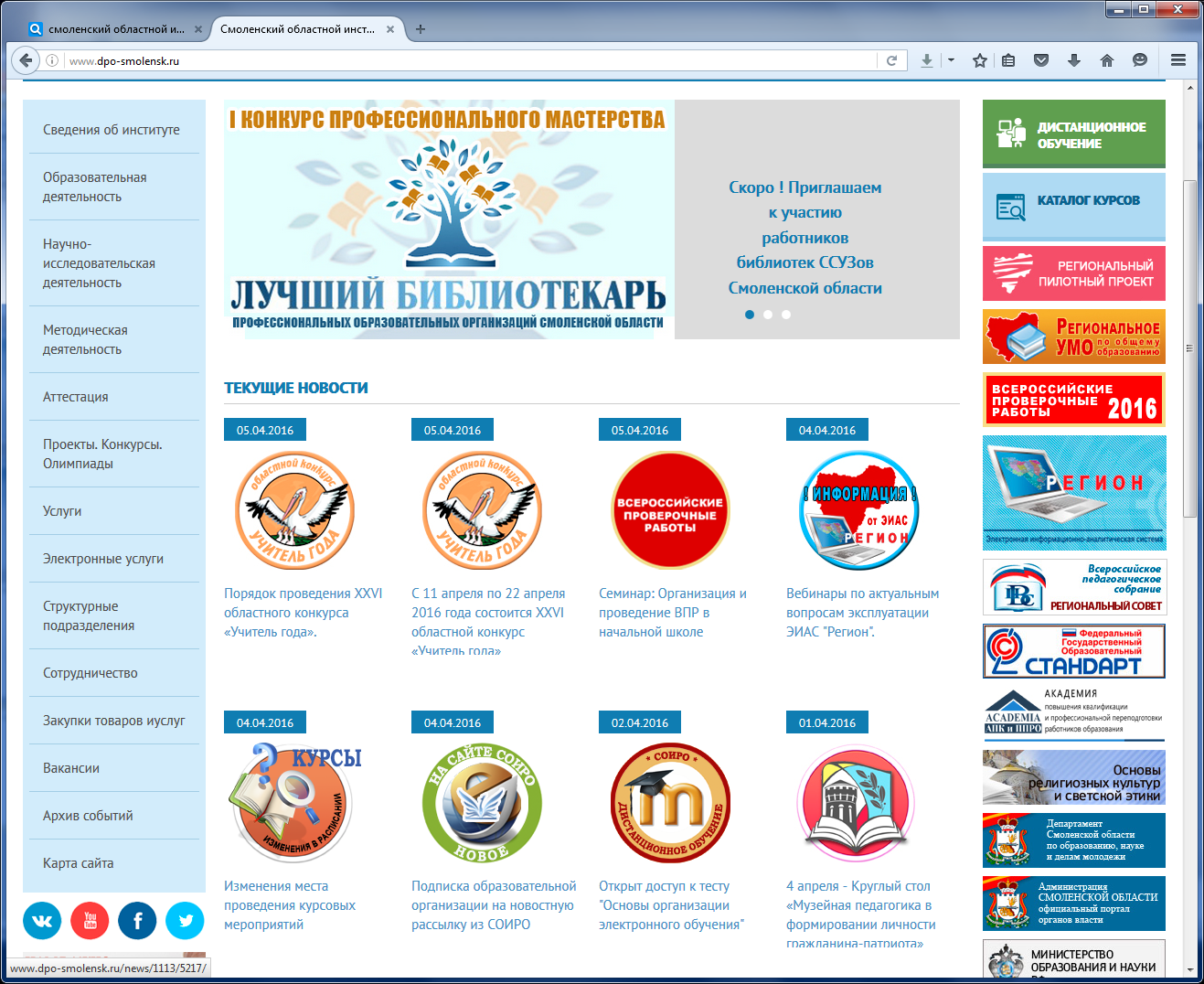 ТЕКУЩИЕ НОВОСТИ
НОВОСТНАЯ
ИНФОРМАЦИЯ
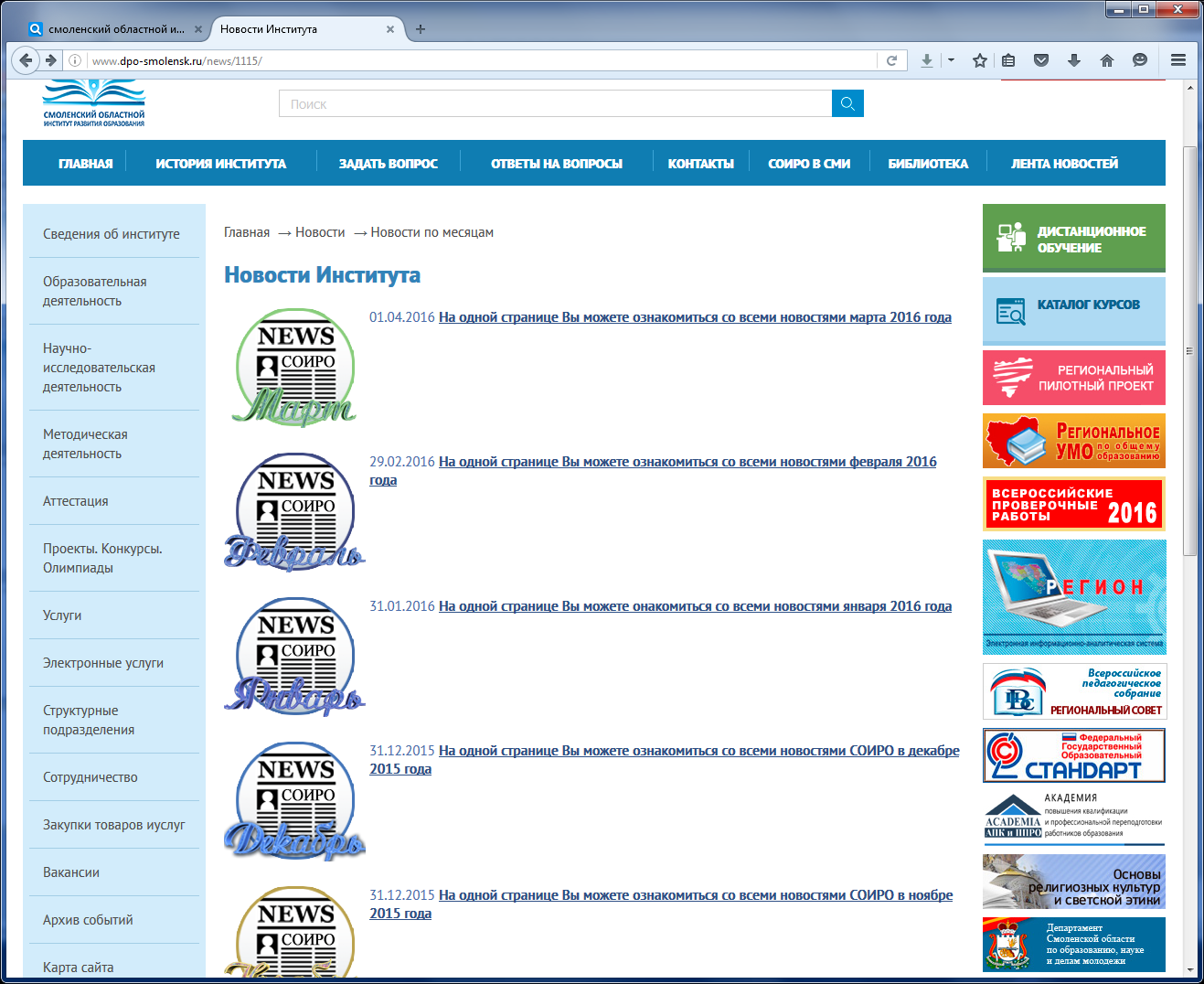 НОВОСТИ ПО МЕСЯЦАМ
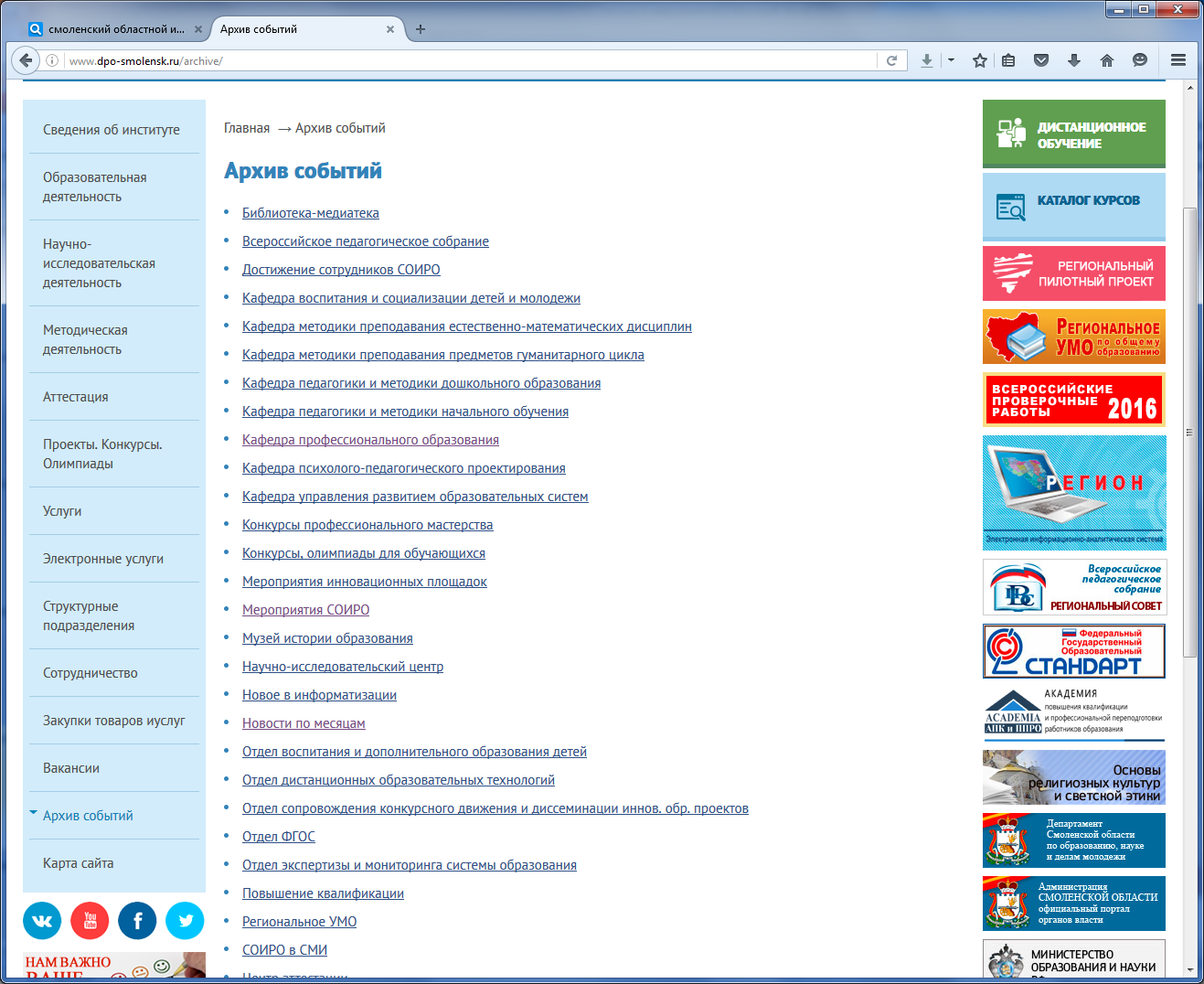 НОВОСТНАЯ
ИНФОРМАЦИЯ
НОВОСТИ ПО
ТЕМАТИКЕ ИЛИ
СТРУКТУРЕ
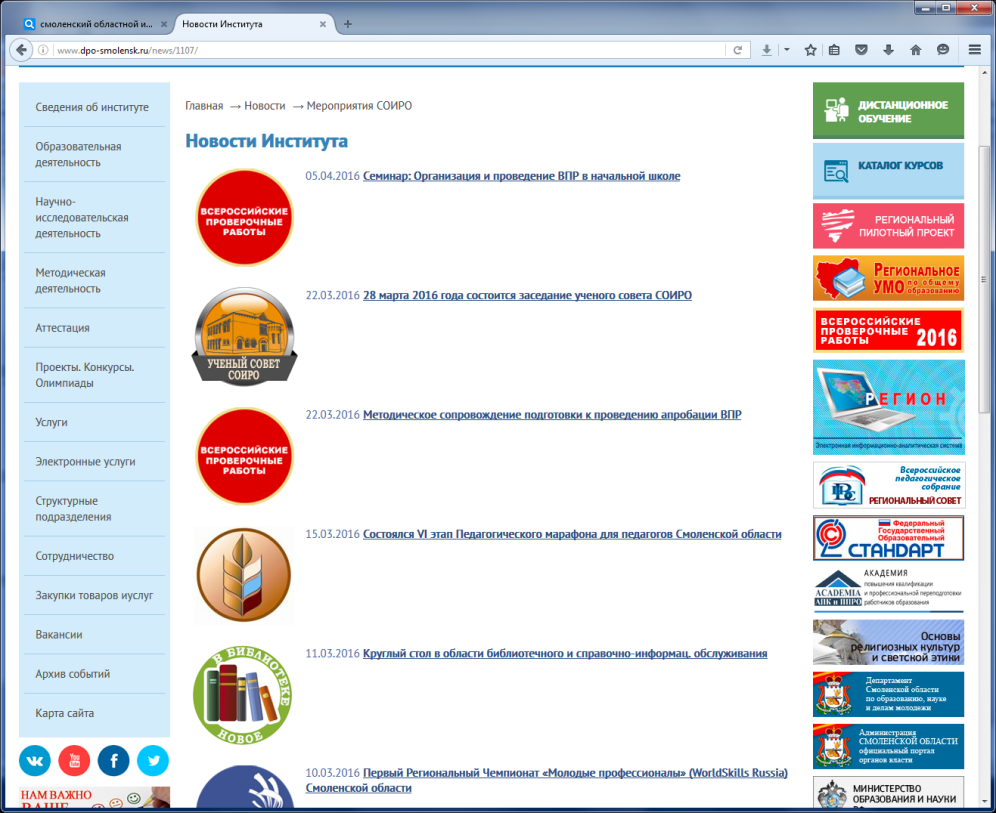 ЭЛЕКТРОННОЕ
ВЗАИМОДЕЙСТВИЕ
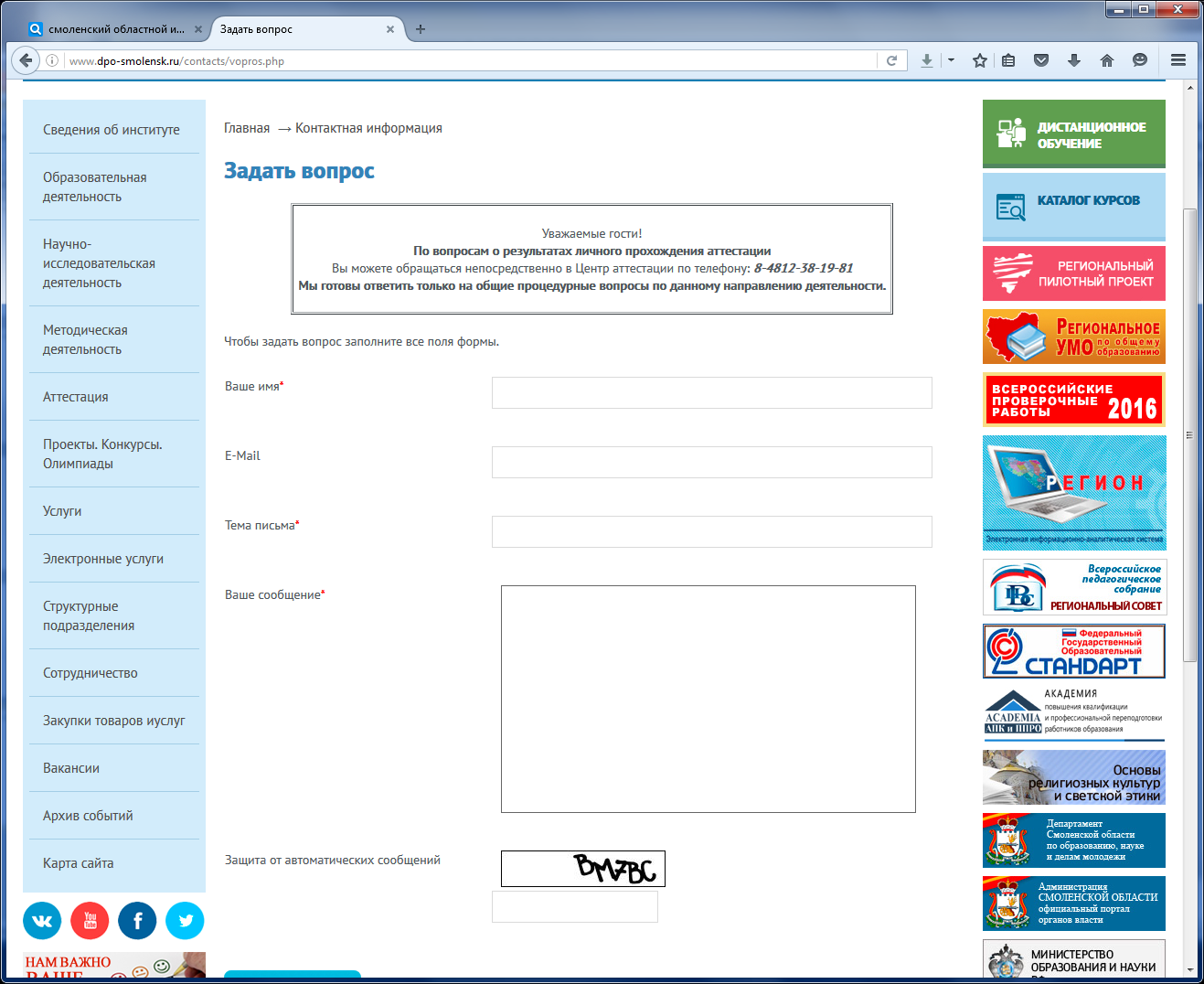 ФОРМА 
«ЗАДАТЬ ВОПРОС»
АТТЕСТАЦИЯ
ЭИАС «РЕГИОН»
КУРСОВАЯ ПОДГОТОВКА
КОНКУРСЫ. ОЛИМПИАДЫ
АИС «ОБРАЗОВАНИЕ» (БАРС)
ДРУГИЕ ВОПРОСЫ
ЭЛЕКТРОННОЕ
ВЗАИМОДЕЙСТВИЕ
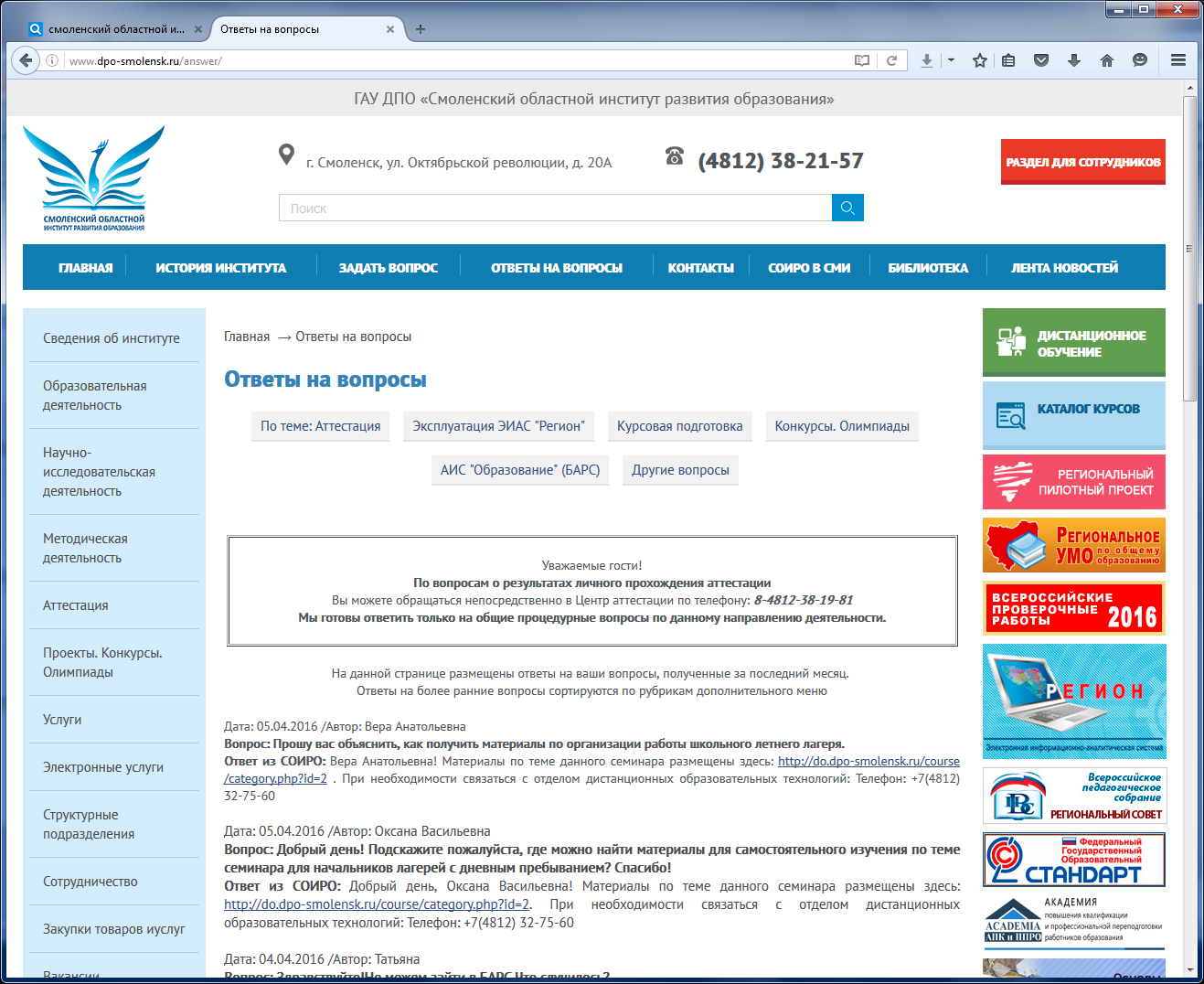 ОТВЕТЫ НА ВОПРОСЫ
2015-2016 УЧ.ГОД:
122 ВОПРОСА
ЭЛЕКТРОННОЕ
ВЗАИМОДЕЙСТВИЕ
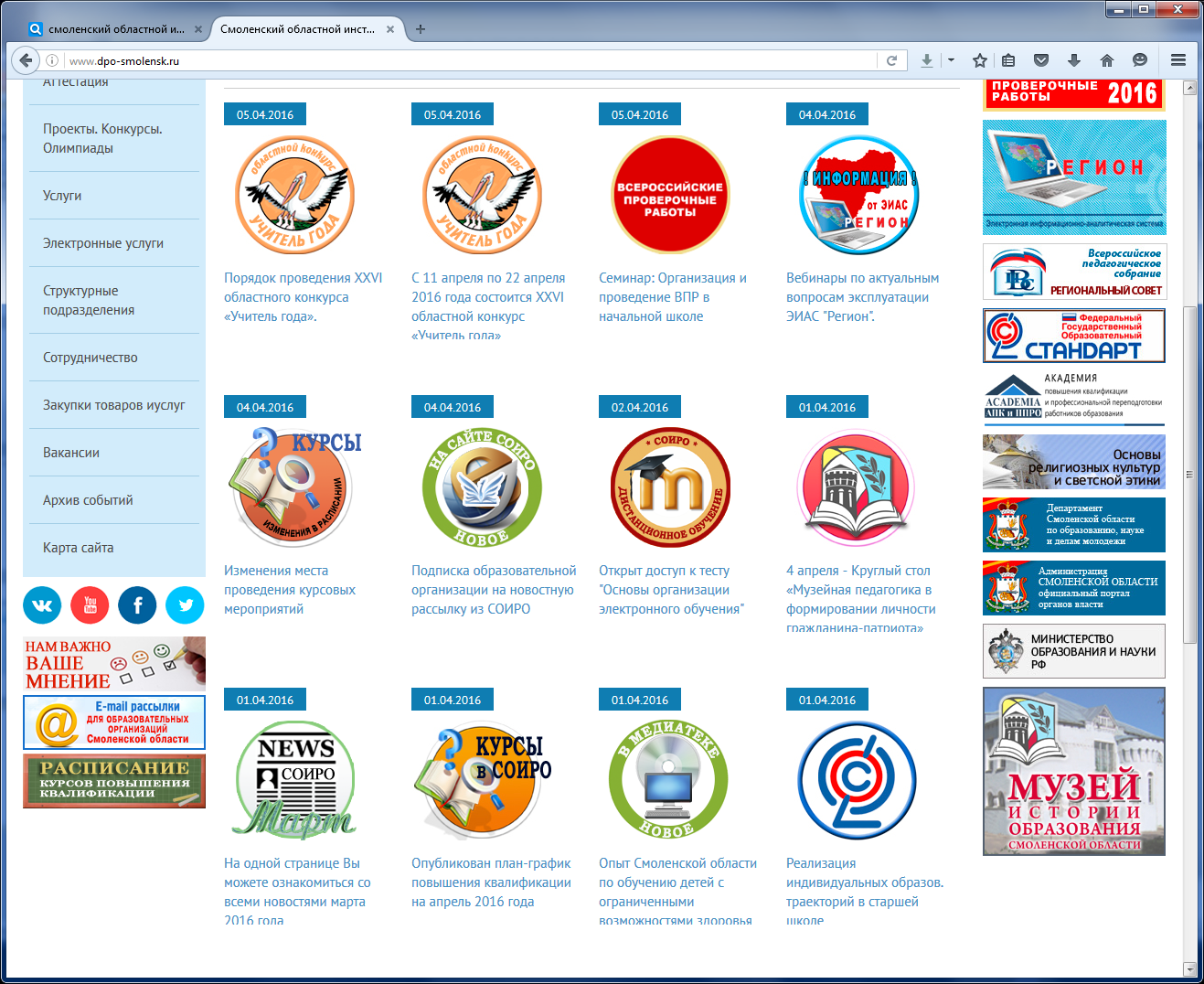 ПОДПИСКА НА РАССЫЛКУ
ДЛЯ ОБРАЗОВАТЕЛЬНОЙ 
ОРГАНИЗАЦИИ
ЭЛЕКТРОННОЕ
ВЗАИМОДЕЙСТВИЕ
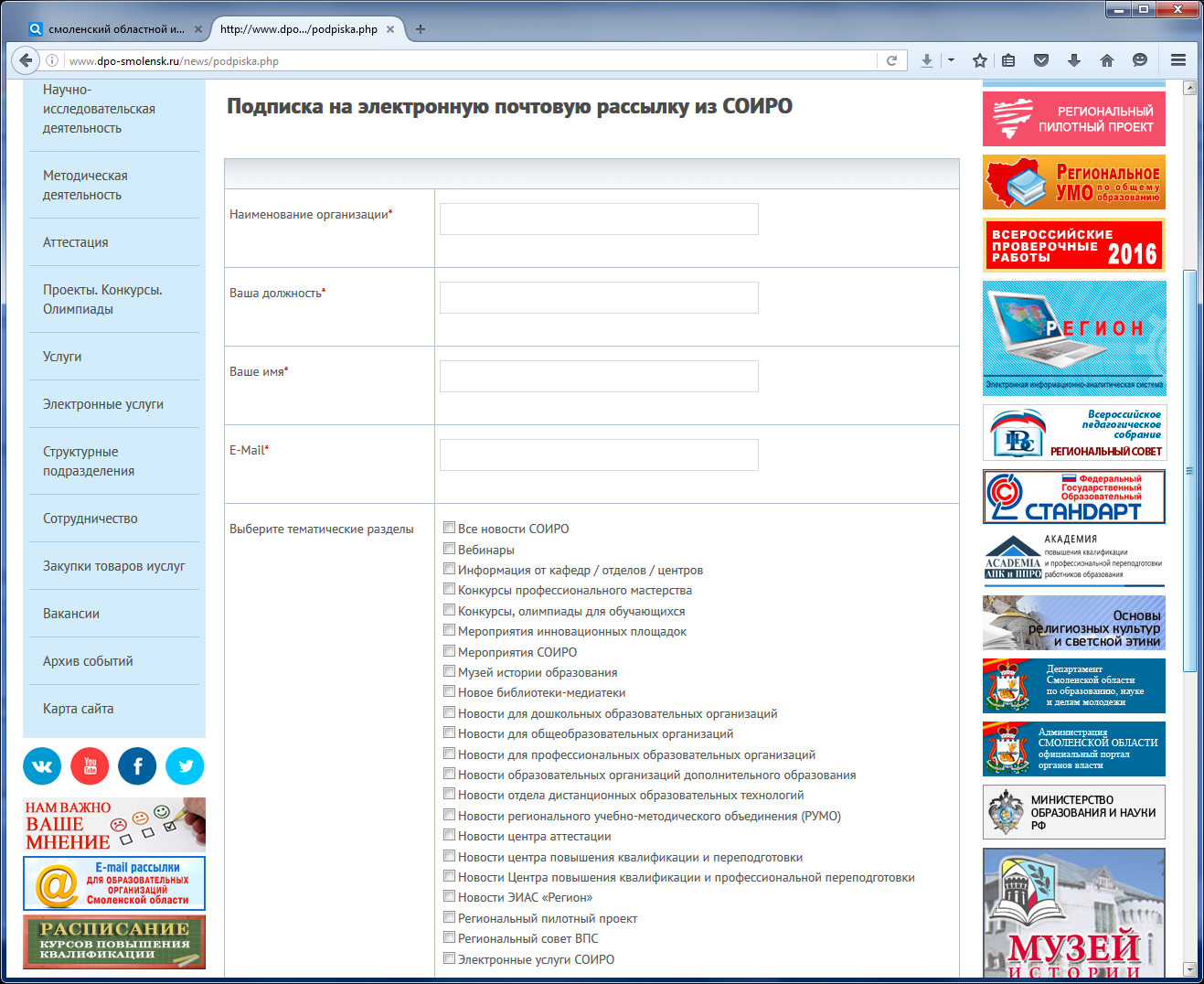 ПОДПИСКА НА РАССЫЛКУ
ДЛЯ ОБРАЗОВАТЕЛЬНОЙ 
ОРГАНИЗАЦИИ
ГАУ ДПО СОИРО
СПАСИБО ВНИМАНИЕ!
Мешков Вячеслав Владиленович, начальник ресурсного центра ГАУ ДПО СОИРО
Круглый стол для профессиональных образовательных организаций Смоленской области
Проектирование информационной модели управления развитием образовательной организации
Орешкова Ольга Александровна, методист ГАУ ДПО СОИРО
Круглый стол для профессиональных образовательных организаций Смоленской области
Источники продвижения и рекламы услуг образовательной организации в сети интернет
Тапцов Михаил Александрович, директор ООО «АйТи грэйд»
Круглый стол для профессиональных образовательных организаций Смоленской области
Использование социальных сетей для рекламы образовательной организации. Из опыта работы ОГБПОУ «Смоленская академия профессионального образования»
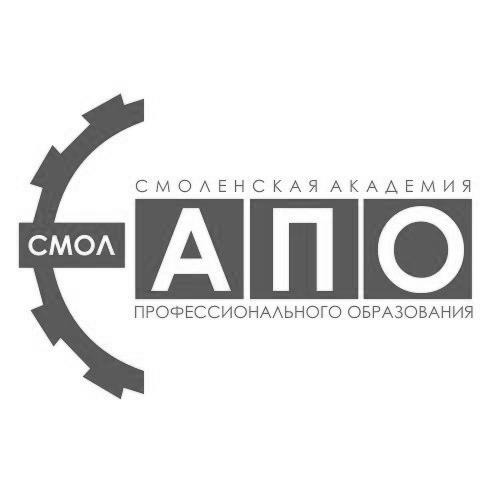 Клочко Ирина Михайловна
ГАУ ДПО СОИРО
СПАСИБО ЗА РАБОТУ!
07 апреля 2016 г.